Аритметичка средина
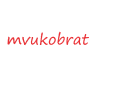 Ускоро ће доћи крај године школске године и вероватно се увек питате  како то наставник закључује оцену?
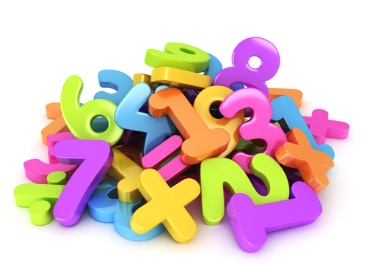 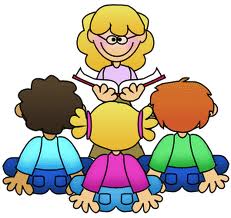 1. Јана је из математике током школске године имала следеће оцене 5,5,5,4,4,4,5 и 5. Коју оцену ће наставница закључити Јани, ако је одличана оцена од 4,5?
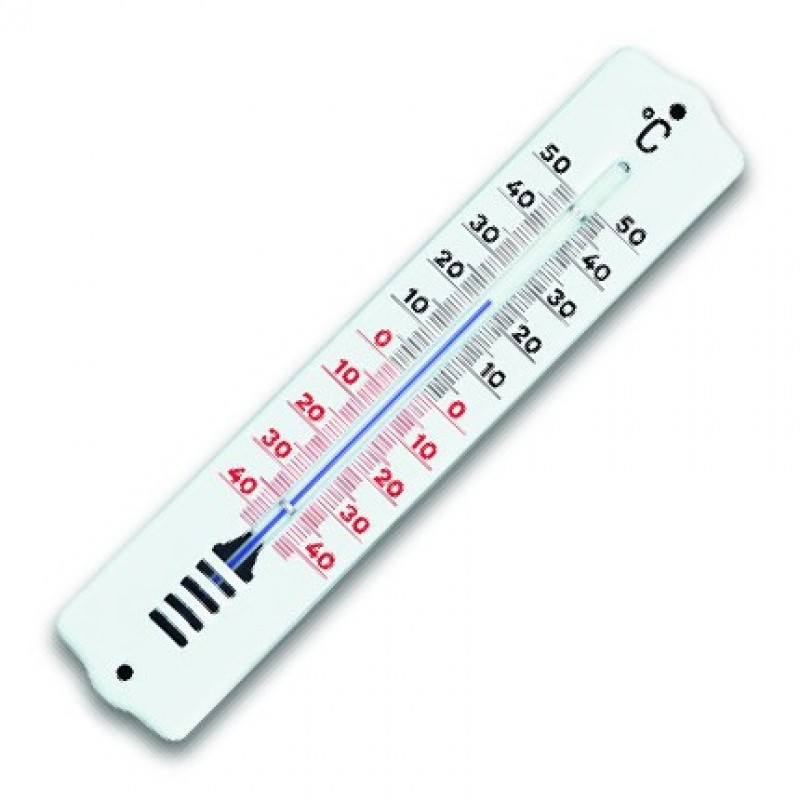 Научили смо :
Аритметичка средина скупа је количник збира чланова и броја чланова тог скупа.
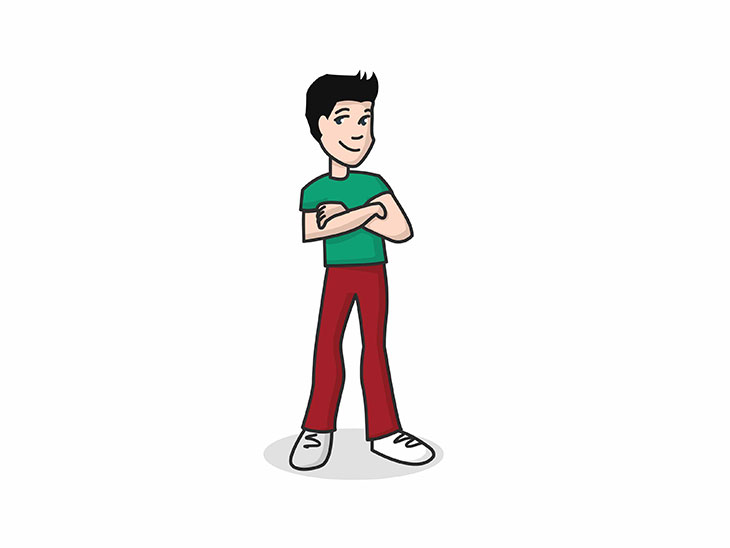 3.У првој постави кошаркашке екипе играју Игор, Никола, Лука, Урош и Павле. Они су високи редом 205,197,186,190 и 192 центиметра. Колика је просечна висина играча прве поставе?
Шта ће мени све ово ?
Аритметичке средине(просечне вредности) су јако важне у економији, производњи и свакодневном животу.
Наука која уз помоћ математике проучава просечне вредности и њихове примене назива се СТАТИСТИКА.
4.Одреди аритметичку средину бројева:
Хвала на пажњи
Марија Вукобрат
наставник математике
Коришћен материјал као приручник збирка Математископ